«Моя математика» 1 класс
Урок 24
Тема урока: «Число четыре. Цифра 4»
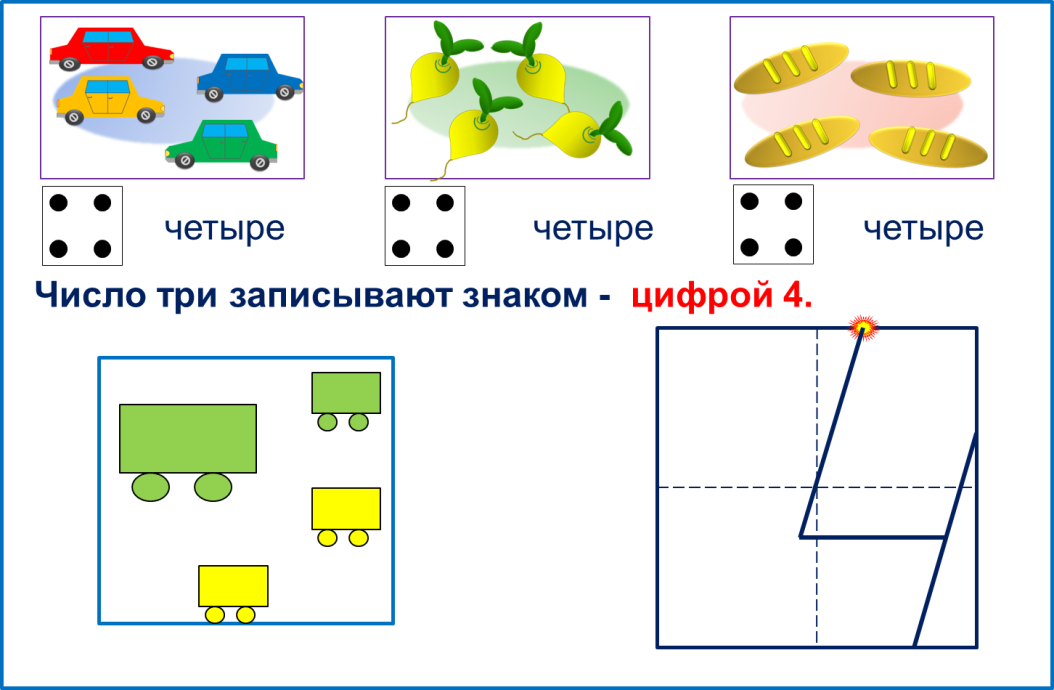 Автор презентации
Татузова Анна Васильевна
http://avtatuzova.ru
учитель школы № 1702 
г. Москвы
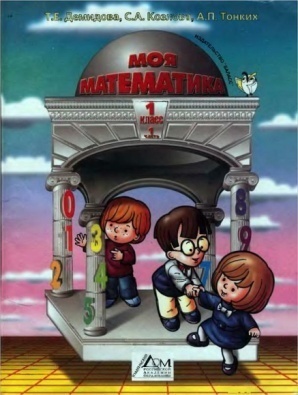 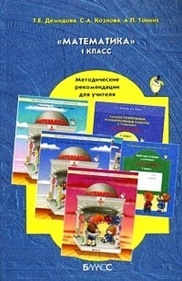 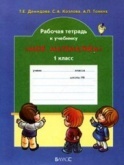 Советы учителю.
Презентация к уроку составлена на основе заданий, расположенных в учебнике. Рекомендую открыть учебник на странице с данным уроком, прочитать задания и просмотреть их в данной презентации в режиме демонстрации.
Внимание!
Некоторые задания можно выполнять интерактивно. Например, продолжить ряд, сравнить или вставить пропущенные числа.  Для этого презентацию надо перевести в режим редактирования.
МАТЕМАТИКА
Урок 24. Число четыре. Цифра 4
1. Помоги Пете  ответить на вопросы.
Сколько вагонов было?
Сколько станет?
3
4
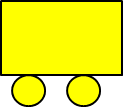 Составьте выражение к рисунку:
3 +
Внимание!
Данное задание можно выполнять интерактивно.  Во время демонстрации навести курсор на  нужную карточку до появления ладошки. Кликнуть!
1
2
3
МАТЕМАТИКА
Урок 24. Число четыре. Цифра 4
2. Какую карточку с точками надо поставить последней?
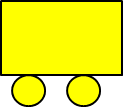 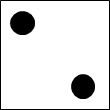 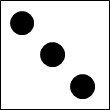 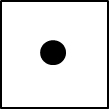 Внимание!
Данное задание можно выполнить интерактивно. 
Для этого презентацию надо перевести в режим редактирования
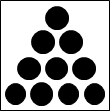 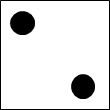 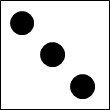 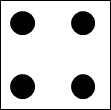 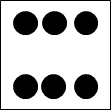 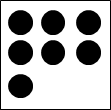 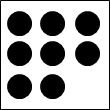 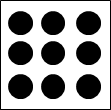 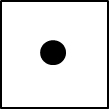 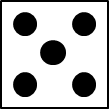 МАТЕМАТИКА
Урок 24. Число четыре. Цифра 4
2. Какую карточку с точками надо поставить последней?
ПРОВЕРЬ!
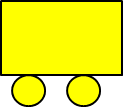 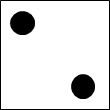 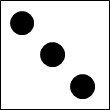 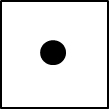 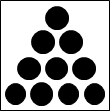 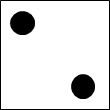 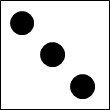 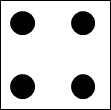 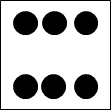 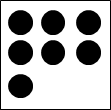 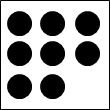 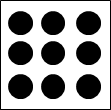 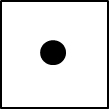 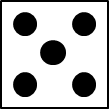 МАТЕМАТИКА
Урок 24. Число четыре. Цифра 4
3. Назови число предметов на каждом рисунке:
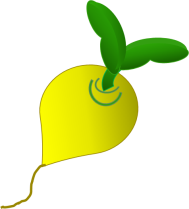 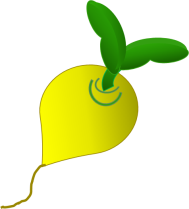 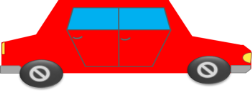 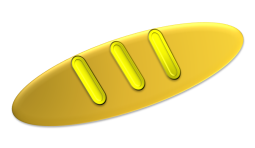 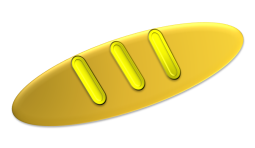 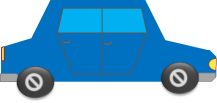 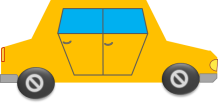 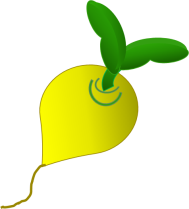 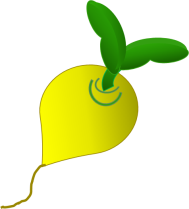 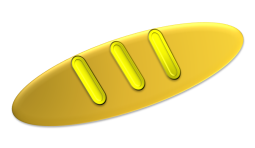 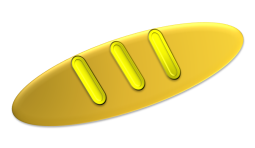 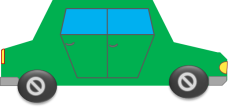 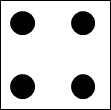 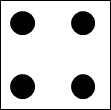 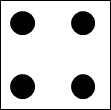 четыре
четыре
четыре
Число три записывают знаком -  цифрой 4.
МАТЕМАТИКА
Урок 24. Число четыре. Цифра 4
5. Помоги Кате назвать число вишен:
Сколько стало?
Сколько вишен было?
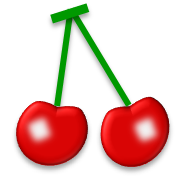 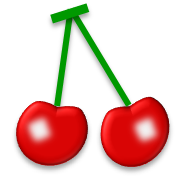 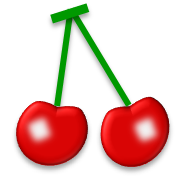 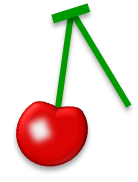 Внимание!
Данное задание можно выполнить интерактивно. 
Для этого презентацию надо перевести в режим редактирования.
1
2
3
4
МАТЕМАТИКА
Урок 24. Число четыре. Цифра 4
5. Помоги Кате назвать число вишен:
Сколько вишен было?
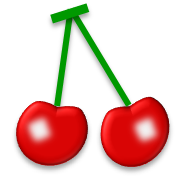 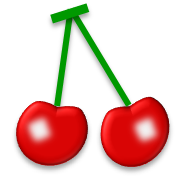 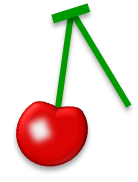 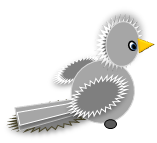 Сколько стало?
ПРОВЕРЬ!
1
2
3
4
МАТЕМАТИКА
Урок 24. Число четыре. Цифра 4
6. Как вагоны на рисунках Вовы и Лены разбить на группы? Какие 4 равенства можно записать к каждому рисунку?
В.
По размеру:
1 + 3 =
Внимание!
Данное задание можно выполнять интерактивно.  Во время демонстрации навести курсор на  нужную карточку до появления ладошки. Кликнуть!
1
2
3
4
МАТЕМАТИКА
Урок 24. Число четыре. Цифра 4
6. Как вагоны на рисунках Вовы и Лены разбить на группы? Какие 4 равенства можно записать к каждому рисунку?
В.
4
По размеру:
1 + 3 =
3 +     =
Внимание!
Данное задание можно выполнять интерактивно.  Во время демонстрации навести курсор на  нужную карточку до появления ладошки. Кликнуть!
1
2
3
4
МАТЕМАТИКА
Урок 24. Число четыре. Цифра 4
6. Как вагоны на рисунках Вовы и Лены разбить на группы? Какие 4 равенства можно записать к каждому рисунку?
В.
4
По размеру:
1 + 3 =
1
4
3 +     =
4 – 1 =
Внимание!
Данное задание можно выполнять интерактивно.  Во время демонстрации навести курсор на  нужную карточку до появления ладошки. Кликнуть!
1
2
3
4
МАТЕМАТИКА
Урок 24. Число четыре. Цифра 4
6. Как вагоны на рисунках Вовы и Лены разбить на группы? Какие 4 равенства можно записать к каждому рисунку?
В.
4
По размеру:
1 + 3 =
1
4
3 +     =
3
4 – 1 =
- 3 =
Внимание!
Данное задание можно выполнять интерактивно.  Во время демонстрации навести курсор на  нужную карточку до появления ладошки. Кликнуть!
1
2
3
4
МАТЕМАТИКА
Урок 24. Число четыре. Цифра 4
6.  Как вагоны на рисунках Вовы и Лены разбить на группы? Какие 4 равенства можно записать к каждому рисунку?
Л.
По цвету:
2 + 2 =
+ 2 =
4 – 2 =
–      =
Внимание!
Данное задание можно выполнить интерактивно. 
Для этого презентацию надо перевести в режим редактирования
1
2
3
4
1
2
3
4
1
2
3
4
1
2
3
4
1
2
3
4
1
2
3
4
МАТЕМАТИКА
Спасибо!